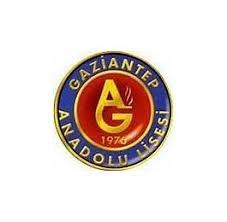 GAZİANTEP ANATOLIAN HIGH SCHOOLEuropean Civic Attitude Through Social Entrepreneurship2019-1-RO01-KA229-063748
PANDEMIC- BUSINESS ASSOCIATION
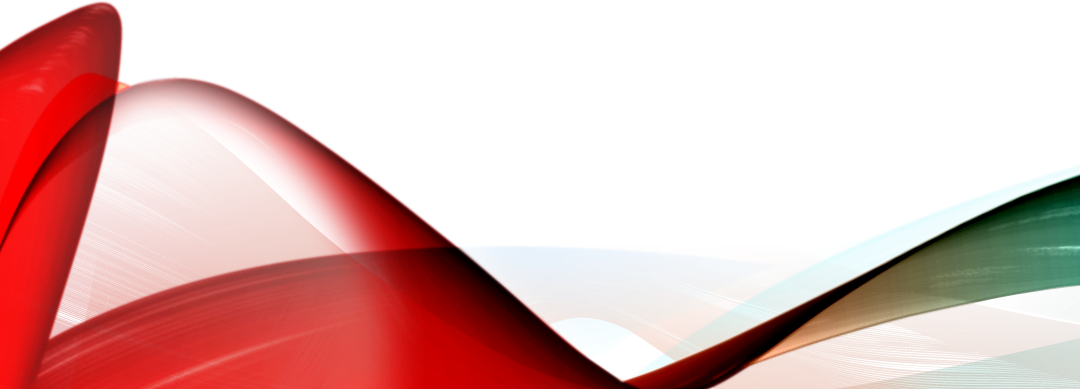 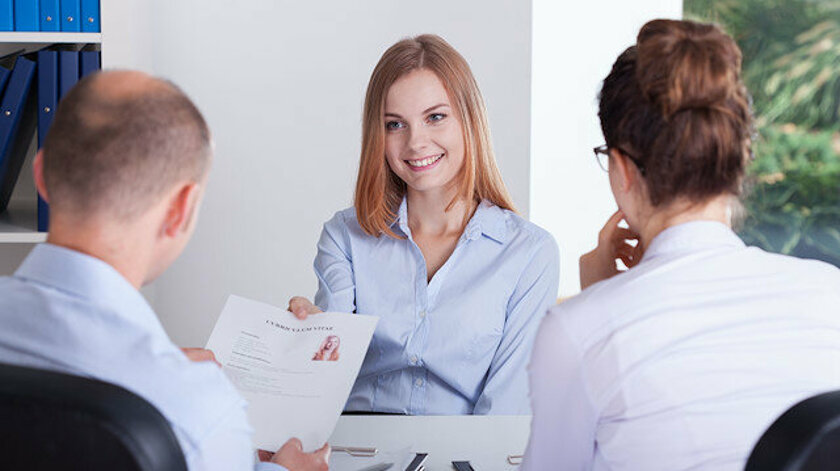 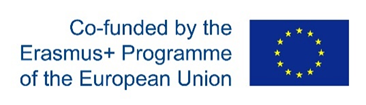 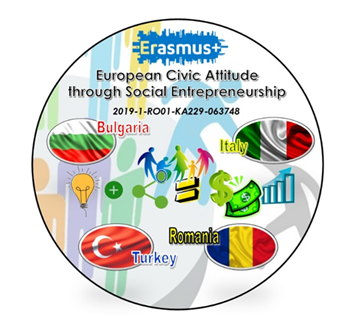 CONTENT
CHALLENGES
GOALS
BENEFICIARIES
FUNDING
ORGANIZATIONAL   CHART
LOGO AND MOTTO
CHALLENGES
Dismissal of some people due to pandemic ,

There are some people who are not paid due to a pandemic,

An increase in the speed of the virus due to the community of these people in some regions.
GOALS
Helping unemployed people to find jobs,

To inform people who cannot get their salary about what to do,

To compromise with employers ,
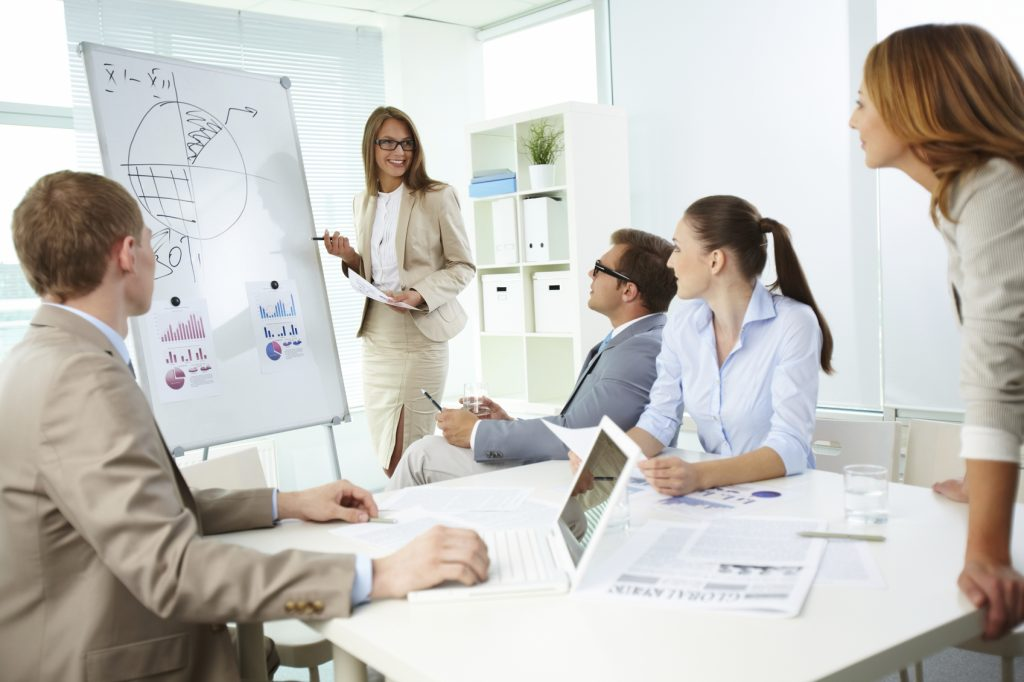 BENEFICIARIES
People who are unemployed and have problems with work due to the pandemic.
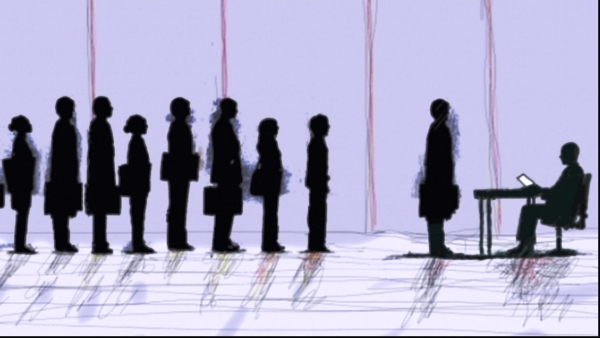 fundIng
IŞKUR

THE MINISTRY OF LABOR AND SOCIAL SECURITY

CIVIL  SOCIETY  ORGANIZATIONS
Organizational chart
MANAGER
COURTHOUSE
EMPLOYER
IŞKUR
LAWYER
LOGO AND MOTTO
WORKING IS LIFE, THINKING IS LIGHT.

VICTOR HUGO
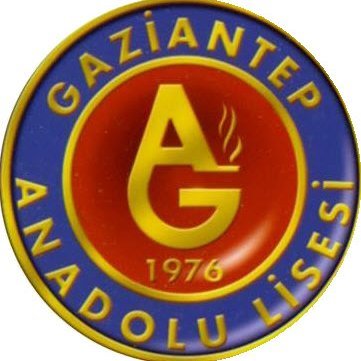 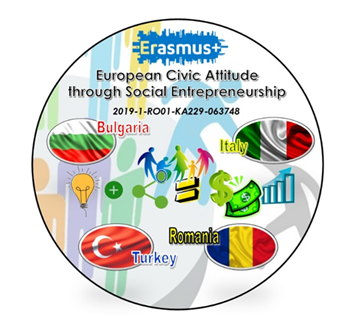 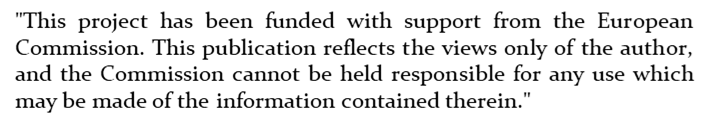